Try to be wise is just our ego.
Aware our blindness is true wisdom.
實踐智慧人生（五）訂立智慧的盟約 — 神、人關係
God
grant me the Serenity to accept
Courage
the things I cannot change, 
		     to change the things I can,
and WISDOM  to know 
			        the difference.
訂立智慧的盟約 — 神、人關係
[Speaker Notes: 一開始，我先讓大家看一段關於智慧的名句：The Serenity Prayer is a prayer written by the American theologian Reinhold Niebuhr. It is commonly quoted as: God, grant me the serenity to accept the things I cannot change, courage to change the things I can, and wisdom to know the difference.

以前曾經體會成“塞翁失馬焉知非福”的智慧：當我用盡所有的方法之後還是改變不了的事情，我就把那種無可奈何地接受當成是平安；當神改變事情之後，我就當成是自己的能力。後來我將這個智慧理解為成功之道，一早知道事情改變不了就可以避免浪費時間和精力，一早知道事情可以成功就不管多難都堅持下去。現在發現，真正的智慧并不在於事情的最終結果成功與否。同一件事情，可能開始的時候神讓我們堅持，到後來神卻讓我們放棄。也可能開始的時候，神並不想我們去做，但我們執意而行遇到挫折、並認罪悔改之後，神卻要我們堅持下去。真正的智慧是在不同的生命處境中，與神有良好的溝通，特別是遇到困難的時候體貼神的心意。神鼓勵我們的時候，不管多害怕也要堅持下去。神讓我們安靜的時候，不管多麽難受也要等著不動。

我想到一個比喻：好比我跟我兒子下棋，其實輸贏的結果是我可以完全控制的，也不是最重要的。我想他贏他就可以贏，想他輸他就會輸。但最重要的是他學會如何思考，掌握下棋的智慧，該等的時候就不要貪快蠻幹，該冲的時候就不要猶豫不決。有時他下錯了棋，也不要緊，重要的是跟著那一步要如何下。]
智慧：
俗世的智慧是”change things”的能力
現代人知識很豐富，思想很複雜；
但是，生命很膚淺，做人不成熟。
聖經的智慧是神的恩賜
是與創造主的和諧聯係
是在現實生活中
貼緊神的心意，顯現神的生命
訂立智慧的盟約 — 神、人關係
[Speaker Notes: God, grant me the serenity to accept the things I cannot change, courage to change the things I can, and wisdom to know the difference.
現代人，對人可以有很多的心計，但起碼還維持表面的僞善。但后現代的人連善的面具都不要了，直接赤裸裸地做壞人。]
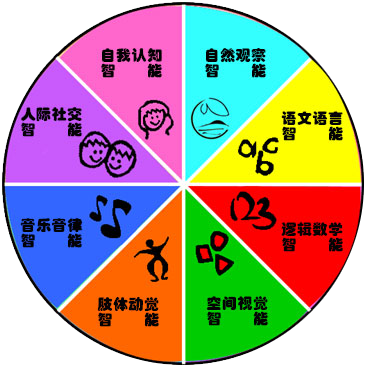 現代的智慧：
智慧 vs 聰明/智力
聰明：耳聰目明，醒目
智力 IQ：思維和表達的能力
後現代的智慧：
智能 intelligence：
多元智能 MI
人工智能 AI
AI是否會淘汰人類？
訂立智慧的盟約 — 神、人關係
[Speaker Notes: 智慧這個詞在不同的時代有不同的含義。但是有一個圖騰般的意義：人類最高的品質，人類最想得到的能力。

現代所崇尚的并不是傳統所説的智慧，而是聰明/智力。智力（英語：Intelligence）是指生物一般性的精神能力。這個能力包括以下幾點：推理、理解、計劃、解決問題、抽象思維、表達意念以及語言和學習的能力。
【https://zh.wikipedia.org/wiki/智力】
一般的學校考試 IQ：語言和邏輯。

工業革命之後，機械在力量、穩定性和準確性上取代了人類的工作。自從電腦發明之後，很快就在儲存和運算的能力和速度已經完勝人類。但當時電腦跟人類比，有一個巨大的缺陷，就是不能夠自我學習。1956年，科學家開始挑戰這個缺陷，發明了人工智能。有人預言說這是人類自掘墳墓，最終會被創造出來的電腦淘汰。

【人工智能70年：科幻和現實的交融】https://www.bbc.com/zhongwen/trad/science-48380424]
人工智能 vs 人類智能
1997 IBM 深藍 國際象棋
2014 Google DeepMind 挑戰圍棋
2016 AlphaGo世界排名第一
匿名參賽60戰全勝世界一流高手
2017 完勝圍棋第一高手柯潔 3：0
5月 AlphaGo 找不到對手，宣佈退休
10月 AlphaGo Zero 自學40天 89：11戰勝舊版
12月 AlphaZero 自學34小時60：40戰勝3天舊版
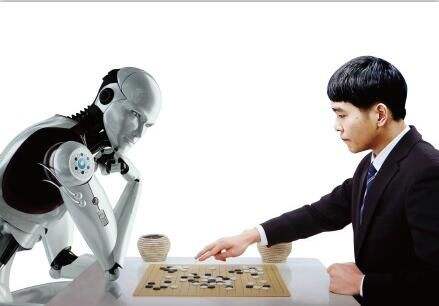 訂立智慧的盟約 — 神、人關係
[Speaker Notes: 1996年2月IBM 超級電腦 Deep Blue挑戰國際象棋世界冠軍卡斯帕洛夫，以2-4落敗。1997年5月捲土重來，以3.5-2.5擊敗對手。成爲了機器戰勝人類、人工智能超越人類的里程碑。

2014年由英國倫敦Google DeepMind 團隊開發人工智能圍棋軟體，稱爲AlphaGo。目的是挑戰人工智能的自我學習能力。

2016年12月~2017年1月，AlphaGo 匿名參加網上快棋賽，對戰中日韓的一流高手包括衆多世界冠軍，取得了60戰鬥全勝。
【https://zh.wikipedia.org/wiki/AlphaGo】
“阿法零”接连打败国际象棋将棋世界冠军 “阿法狗”走向教学【https://www.guancha.cn/industry-science/2017_12_15_439276.shtml】]
BBC - 人工智能的反思
人工智能與人類智能是完全不同的機制
其實我們並不完全明白人類的思維和學習機制
人也不完全掌握人工智能的深度學習
【預言】世上的智慧：人類智能 + 人類可控的人工智能 + 人類不可控的機器智能？
什麽才是真正的智慧？
人類生命的終極素質是什麽？
訂立智慧的盟約 — 神、人關係
[Speaker Notes: 人工智能與人類智能是完全不同的機制。人工智能并不是模仿人類智能的思維和學習的模式。人工智能有自己的一套自我學習方式：深度學習。所以，有人説：人工智能一定不會取代人類智能，但有可能淘汰人類智能。]
中華文化
智：做出正確決定的能力
什麽是正確？
罪令人的價值觀扭曲
俗世的文化黑白不分，難辨善惡
慧：超越的能力
西方文化
Wisdom：思維和運用知識的能力
希臘文化：勇敢和無情的智慧
訂立智慧的盟約 — 神、人關係
[Speaker Notes: 其實，智慧這個詞是由兩個不同的意思組成的。智、慧。
慧根：1）聪明的天资，2）指佛教用语，为二十二根之一，五根之一，观达真理，称为慧；智慧具有照破一切、生出善法之能力，可成就一切功德，以至成道，故称慧根，多指能信入佛法的根机。【百度百科】
慧根其实就是悟性，是灵性。心为万法源，心经就是为心源而说，所以叫心经，心经的智慧，为大智慧，妙智慧，智慧功能来源於心，心为智慧体，心为智慧根，称慧根。【百度知道】

本來中國文化中有許多生命的深刻反省和人生智慧。比如奉天法古、內聖外王、知行合一、重在體悟、執兩用中、和而不同、守常明變。可惜，現在的人已經遺棄了那些古老的智慧，被西方文化和實用主義擄掠了，唯有剩下的就是中庸之道和變通。
古代七大智慧,中國文化精髓!【https://t3164262.pixnet.net/blog/post/459379006】

希臘文化甚至把智慧當成神來敬拜。雅典娜是希臘神話中的智慧女神和戰爭女神。]
耶和華賜人智慧；知識和聰明都由他口而出。(箴 2：6）
神以智慧的身份主動向人啓示
智慧的目的是要使人認識真神
敬畏耶和華是智慧的開端
正確的態度是認識真神的基礎
認識至聖者便是聰明
真正的智慧就是與神有親密的聯係
智慧的核心：神、人關係 — 盟約
訂立智慧的盟約 — 神、人關係
[Speaker Notes: 箴言9：10 敬畏耶和華是智慧的開端；認識至聖者便是聰明。]
（大衛在獻殿的時候，作這詩歌。）耶和華啊，我要尊崇你，因為你曾提拔我，不叫仇敵向我誇耀。耶和華我的神啊，我曾呼求你，你醫治了我。耶和華啊，你曾把我的靈魂從陰間救上來，使我存活，不至於下坑。耶和華的聖民哪，你們要歌頌他，稱讚他可記念的聖名。因為，他的怒氣不過是轉眼之間；他的恩典乃是一生之久。一宿雖然有哭泣，早晨便必歡呼。
（詩 30：1~5）
訂立智慧的盟約 — 神、人關係
至於我，我凡事平順便說：我永不動搖。耶和華啊，你曾施恩，叫我的江山穩固；你掩了面，我就驚惶。耶和華啊，我曾求告你；我向耶和華懇求，說：我被害流血，下到坑中，有什麼益處呢？塵土豈能稱讚你，傳說你的誠實嗎？耶和華啊，求你應允我，憐恤我！耶和華啊，求你幫助我！你已將我的哀哭變為跳舞，將我的麻衣脫去，給我披上喜樂，好叫我的靈歌頌你，並不住聲。耶和華我的神啊，我要稱謝你，直到永遠！
（詩 30：6~12）
訂立智慧的盟約 — 神、人關係
大衛在獻殿的時候，作這詩歌。
不是聖殿，而是大衛自己的宮殿
當時國家富强，人民愛戴，自己生活安靖
回顧禱告
耶和華啊，我要尊崇你
被仇敵迫害 -》被神提拔 -》認識神的垂憐
被疾病折磨 -》被神醫治 -》認識神的能力
生命受威脅 -》被神拯救 -》認識神的救贖
智慧：認識至聖者，體會神與人的關係
訂立智慧的盟約 — 神、人關係
勉勵耶和華的聖民
你們要歌頌他，稱讚他可記念的聖名。
一個更深刻的體會
他的怒氣不過是轉眼之間；
他的恩典乃是一生之久。
一宿雖然有哭泣，早晨便必歡呼。
至高的智慧：
不是一種道理，而是生命的聯係
緊抓神與人的盟約！
訂立智慧的盟約 — 神、人關係
神如此恩待大衛，爲什麽會向他發怒氣呢？
至於我，我凡事平順便說：我永不動搖。
神的怒氣 -》驕傲，自我中心，自高
神的回應：掩面不顧
核心問題：神與人的關係破裂
大衛的反省
我的江山穩固《- 耶和華施恩
關係破裂 -》驚惶
訂立智慧的盟約 — 神、人關係
大衛如何挽回與神的關係
向耶和華懇求【深信：他的怒氣不過是轉眼之間】
我被害流血，下到坑中，有什麼益處呢？塵土豈能稱讚你，傳說你的誠實嗎？
不是講道理，而是兒女式的求情
耶和華啊，求你應允我，憐恤我！耶和華啊，求你幫助我！【深信：他的恩典乃是一生之久】
唯有真正認識神的人，才會緊抓住神與人的盟約不放！
訂立智慧的盟約 — 神、人關係
智慧不是神學，不是道理，而是化成行動的信念
深信：他的恩典乃是一生之久 -》
哀哭變為跳舞
脫去麻衣、披上喜樂
歌頌不停
耶和華我的神啊，我要稱謝你，直到永遠！

體會神的垂憐、能力和拯救 — good
經歷神的怒氣而深信神不會放棄我們，并且能夠    與祂和好如初 — priceless！
訂立智慧的盟約 — 神、人關係
[Speaker Notes: 最高的智慧就是這種緊抓住神與人的盟約的生命聯係：經歷神的怒氣而深信神不會放棄我們，并且能夠與祂和好如初 。這是一個無價之寶。
【安靜默想】你有沒有類似的經歷？你與神的關係如何？你想與神和好如初嗎？]
神以智慧呼喚：
聖經是神主動介入人的生命的歷史
詩歌智慧書描述了
神如何介入不同的生命處境
人如何體會神、人之間的盟約關係
關係的起點：創造
創造是神、人關係的基礎（詩 8， 19， 104）
真正認識創造，才能有真誠的感恩和敬畏的態度去建構神與人的關係
訂立智慧的盟約 — 神、人關係
[Speaker Notes: 整個詩歌智慧書如何具體地描述這個智慧。]
神以智慧呼喚：
人生的經歷反映神的憐憫
神的屬性必須在實際生活中出現，人才能體會。神的屬性不是人憑空想象出來的！
人的叛逆 → 神的憐憫和慈愛
人的困苦 → 神的保護和眷顧
倚靠耶和華的人好像錫安山，永不動搖。眾山怎樣圍繞耶路撒冷，耶和華也照樣圍繞他的百姓，從今時直到永遠。（詩 125：1，2）
訂立智慧的盟約 — 神、人關係
[Speaker Notes: 詩篇106，136就是籍著追溯以色列的歷史，提醒人要從中吸取教訓，不要重蹈覆轍。

沒有被人圍困和被神眷顧的經歷，怎麽可能寫得出詩篇125：倚靠耶和華的人好像錫安山，永不動搖。眾山怎樣圍繞耶路撒冷，耶和華也照樣圍繞他的百姓，從今時直到永遠。]
神以智慧呼喚：
神引導人行走義路
神介入人的生活，不只是要人體會祂的屬性，更要人貼近祂的生命（詩 1）
神促使人和睦共處
與神有良好關係的人，也要在與其他人的相處之中反映出神的屬性
訂立智慧的盟約 — 神、人關係
人如何回應智慧的呼喚
心靈誠實的敬拜
行仁義公平比獻祭更蒙耶和華悅納。（箴 21：3）
近前聽，勝過愚昧人獻祭（傳 5：1）
尋找他，如尋找銀子，搜求他，如搜求隱藏的珍寶，你就明白敬畏耶和華，得以認識神。（箴 2：4~5）
耶和華與敬畏他的人親密；他必將自己的約指示他們。（詩 25：14）
訂立智慧的盟約 — 神、人關係
人如何回應智慧的呼喚
遵守神的話語
耶和華啊，求你察看我，試驗我，熬煉我的肺腑心腸。因為你的慈愛常在我眼前，我也按你的真理而行。（詩 26：2~3）
敬畏耶和華是智慧的開端；凡遵行他命令的是聰明人。耶和華是永遠當讚美的！（詩 111：10）
訂立智慧的盟約 — 神、人關係
人如何回應智慧的呼喚
信仰與生活連接
我思索怎能明白這事，眼看實係為難，等我進了神的聖所，思想他們的結局。你實在把他們安在滑地，使他們掉在沉淪之中。（詩 73：16~18）
我求你兩件事，在我未死之先，不要不賜給我：求你使虛假和謊言遠離我；使我也不貧窮也不富足；賜給我需用的飲食，恐怕我飽足不認你，說：耶和華是誰呢？又恐怕我貧窮就偷竊，以致褻瀆我神的名。（箴 30：7~9）
訂立智慧的盟約 — 神、人關係
[Speaker Notes: 詩篇73的作者心靈雖然有創傷和困擾，但卻在堅持敬拜和事奉神的時候得到了解決。

亞古珥是真心地敬畏神，專心依靠神，行爲與信心一致，所以才敢作出這樣的禱告。（箴 30：7~9）]
人如何回應智慧的呼喚
明白神、人關係有起伏
詩篇30：個人的悔罪詩
詩篇12，73：哀嘆惡人得勝
詩篇80：感懷國家敗亡
詩篇35，69，109：咒詛的篇章
神沒有嫌棄我們發怨言，樂意垂聼我們心中的哀求，容許我們抒發心中的悲情、甚至咒詛我們的仇敵。
回到神的身邊，祂會爲我們開路
訂立智慧的盟約 — 神、人關係
箴言 3：5~6
你要專心仰賴耶和華，不可倚靠自己的聰明，
Trust in the LORD with all your heart, 
and do not lean on your own understanding. 
在你一切所行的事上都要認定他，
他必指引你路。
訂立智慧的盟約 — 神、人關係
[Speaker Notes: 以前看第6節，總有些求神拜佛希望一帆風順的意思：只要我在每件事情上聽話，祂就一定爲我指點迷津，走上成功的人生道路。但現實卻常常不是如此，我覺得自己越來越聼祂的話了，但是好像人生道路更曲折了。

這次看，就體會到真正的智慧就是與神的盟約。人只要堅持認準祂，就會在一切所行的事上經歷祂的保守和帶領。人就從中認識神與我們的生命聯係，祂的生命就在我們裏面更加地充滿，這個盟約的關係就是聖經要我們尋求的智慧。]